Простая LMS "1С:Электронное обучение. Экзаменатор"
Назначение LMS «1С:Электронное обучение. Экзаменатор»
Система дистанционного обучения на платформе «1С:Предприятие 8»
Автоматизация электронного обучения
Разработка электронных учебных курсов и тестов
Импорт/экспорт электронных курсов в SCORM-2004 и HTML
Новости, настраиваемые по видимости
Личные сообщения, ручные или автоматические рассылки персонифицированных сообщений на электронную почту или SMS
Разделение доступа к данным
Встроенная интеграция с 1С:Зарплата и управление персоналом: загрузка структуры предприятия и сотрудников
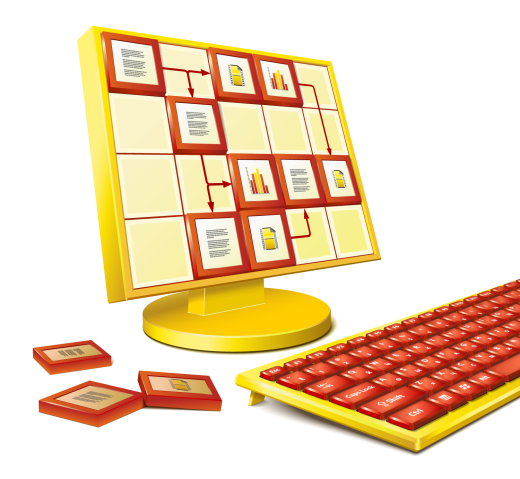 2
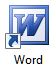 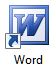 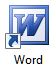 Текст, текст, текст,
текст,
текст,
текст,
текст,
текст,
текст..,
Текст, текст, текст,
текст,
текст,
текст,
текст,
текст,
текст..,
Текст, текст, текст,
текст,
текст,
текст,
текст,
текст,
текст..,
Создание электронного мультимедийного курса
Для создания курса достаточно уметь работать в MS Word!
Средствами Word:
1. Добавляем в текстовые doc файлы картинки, схемы, графики, таблицы, фото
2. Расставляем ссылки на видео, аудио и 3D
3. Расставляем ссылки из одного doc файла на другие doc файлы
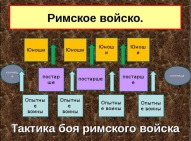 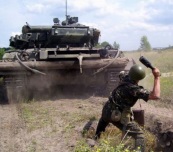 Видео и аудио
ролики
3D модели
Любое видео.
mp3 аудио
html файлы
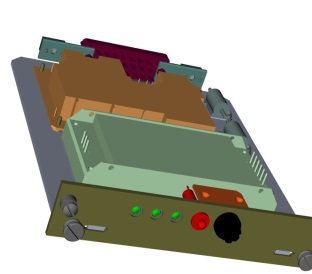 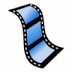 Практикоориентированные тесты
Настройки тестов:
- учебные и контрольные;
- 8 типов вопросов;
- аудио- и видеоролики в вопросах;
- иллюстрации в вопросах, вариантах ответа и комментариях;
- время выполнения, количество вопросов и попыток сдачи;
-
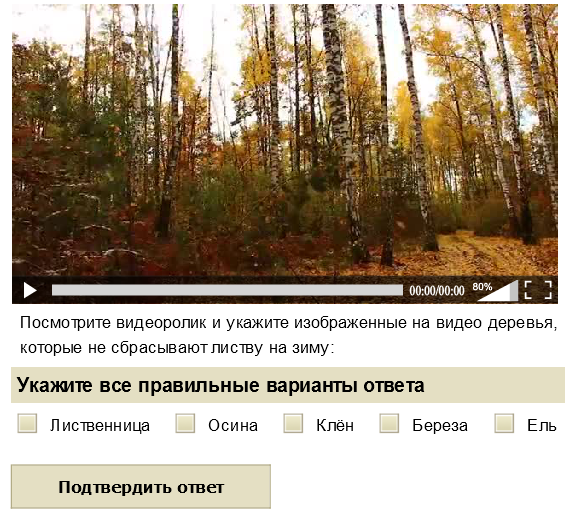 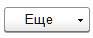 4
Публикации электронных курсов и тестов
Электронный курс/тест можно опубликовать по стандарту
SCORM-2004 или в формате HTML и использовать:
В любой LMS, поддерживающей SCORM 2004 (1.3);
На любом сайте;
Локально, открывая его браузером
    без подключения к интернет
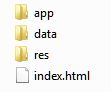 Новости
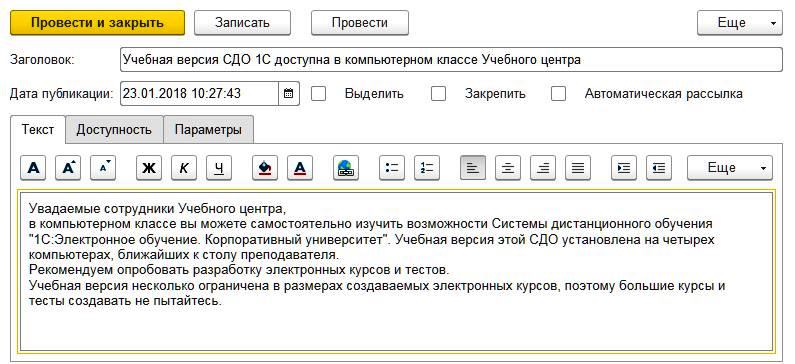 Рассылки сообщений
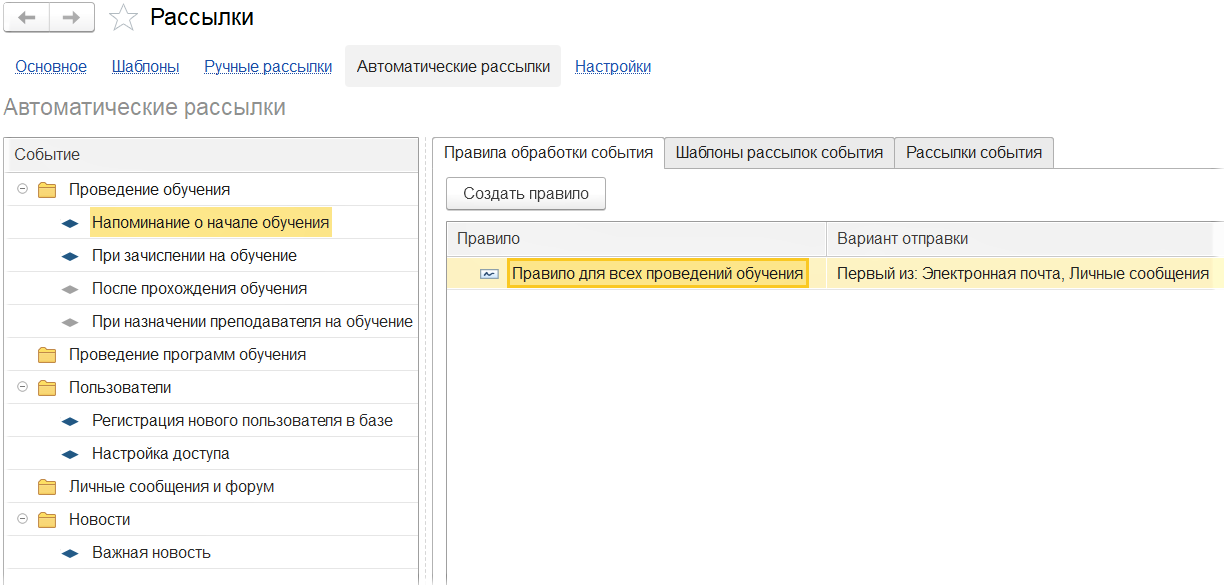 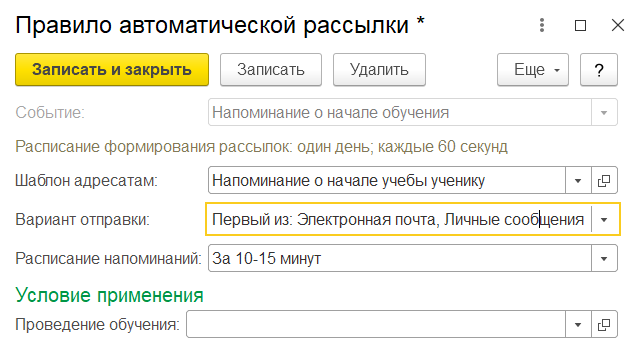 Отчеты
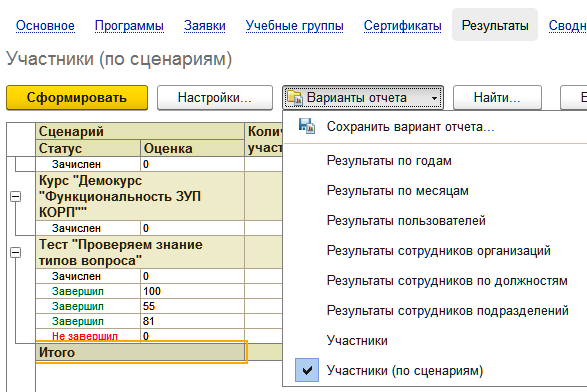 Оценка удачности тестовых вопросов
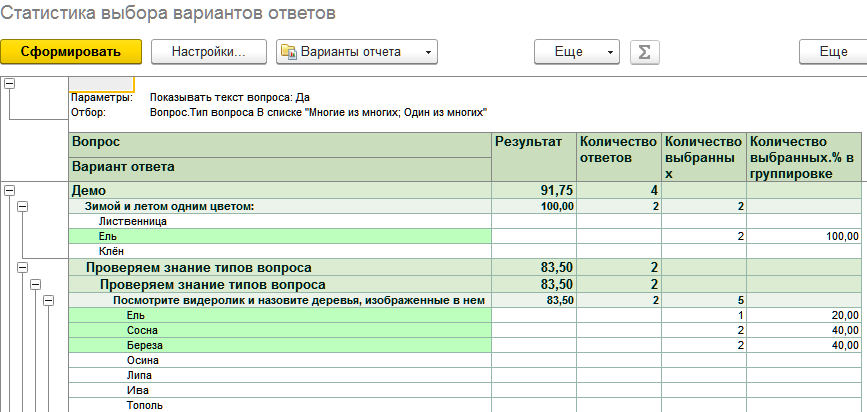 Загрузка структуры предприятия, сотрудников и их состояний
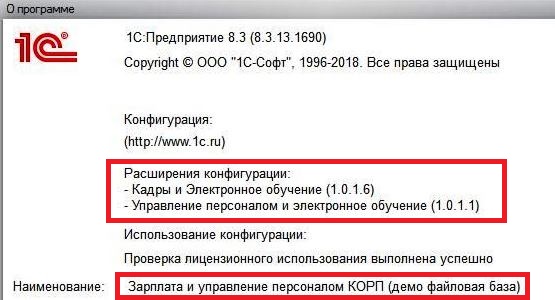 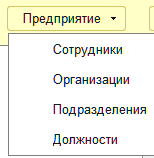 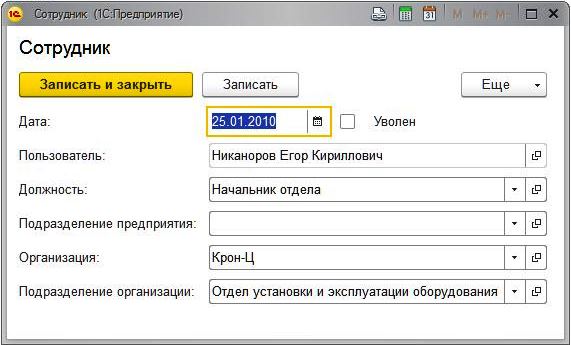 Массовая настройка доступа
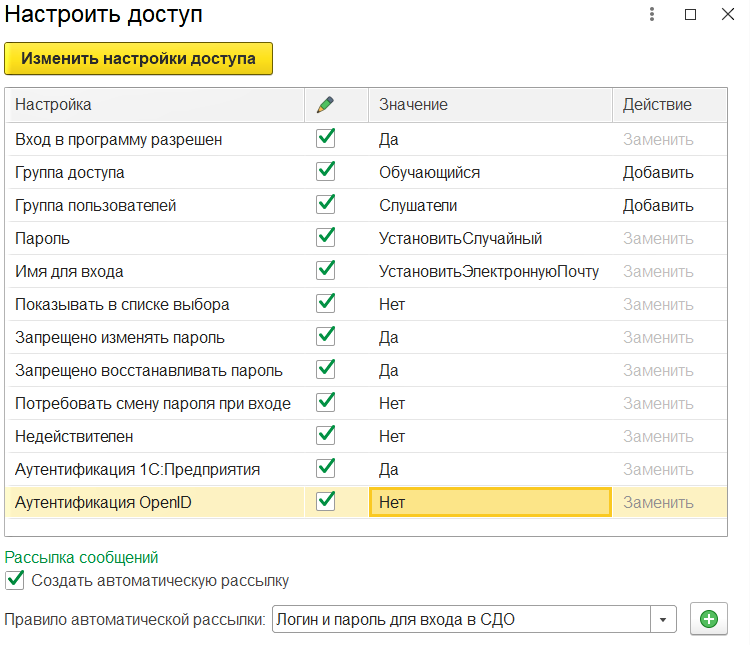 11
Гибкая настройка прав доступа
Типовые группы доступа:
Обучающийся
Преподаватель
Методист
Администратор обучения
Старший менеджер по обучению
Младший менеджер по обучению
Администратор

Поддерживается разделение доступа к данным 
по Организациям или Менеджерам (RLS), 
а также создание собственных профилей групп доступа
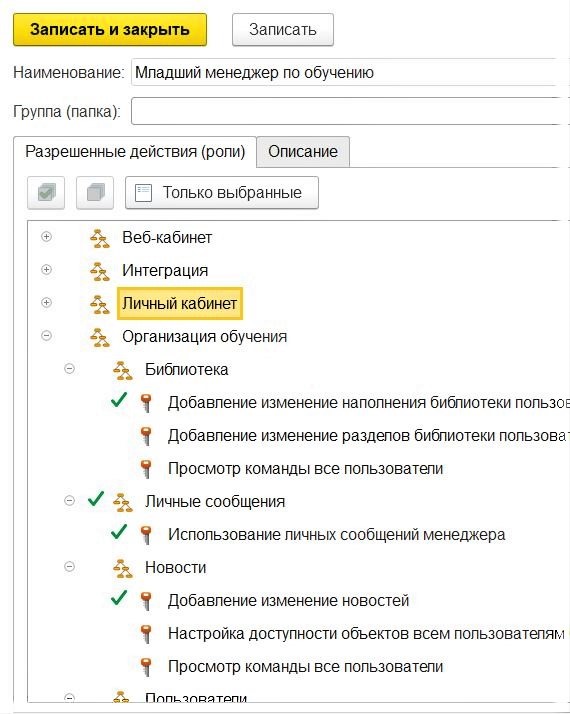 12
Ознакомиться  легко:  все ссылки на SDO.1C.RU
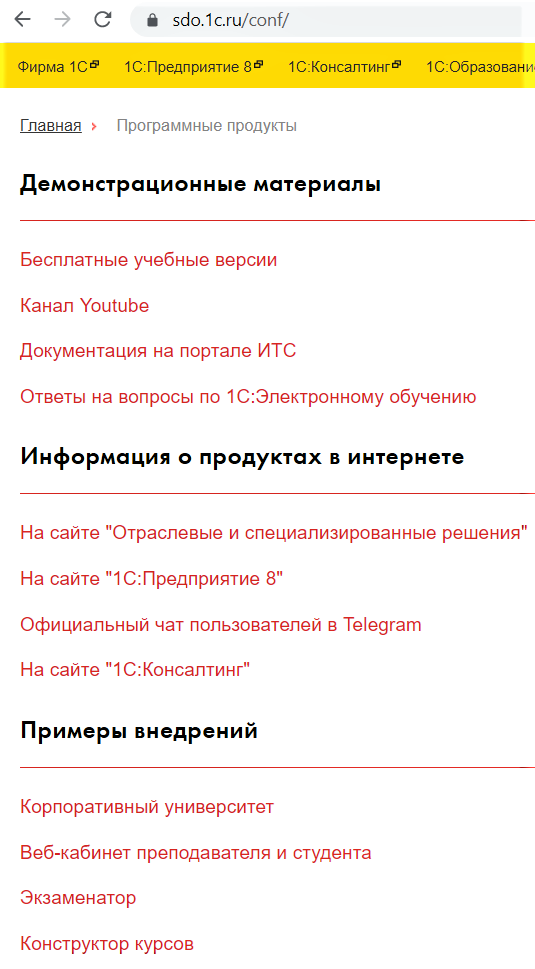 Учебная версия для установки
Документация и вопросы-ответы на 1С:ИТС
Видеоролики на Youtube и v8.1c.ru
Реестр отечественного софта
Возможность аренды в сервисе 1C:Облачная инфраструктура
13
1С:Электронное обучение
Благодарим за внимание!
14